Volkswirtschaft und Arbeitsmarkt
2FGA HLTW13
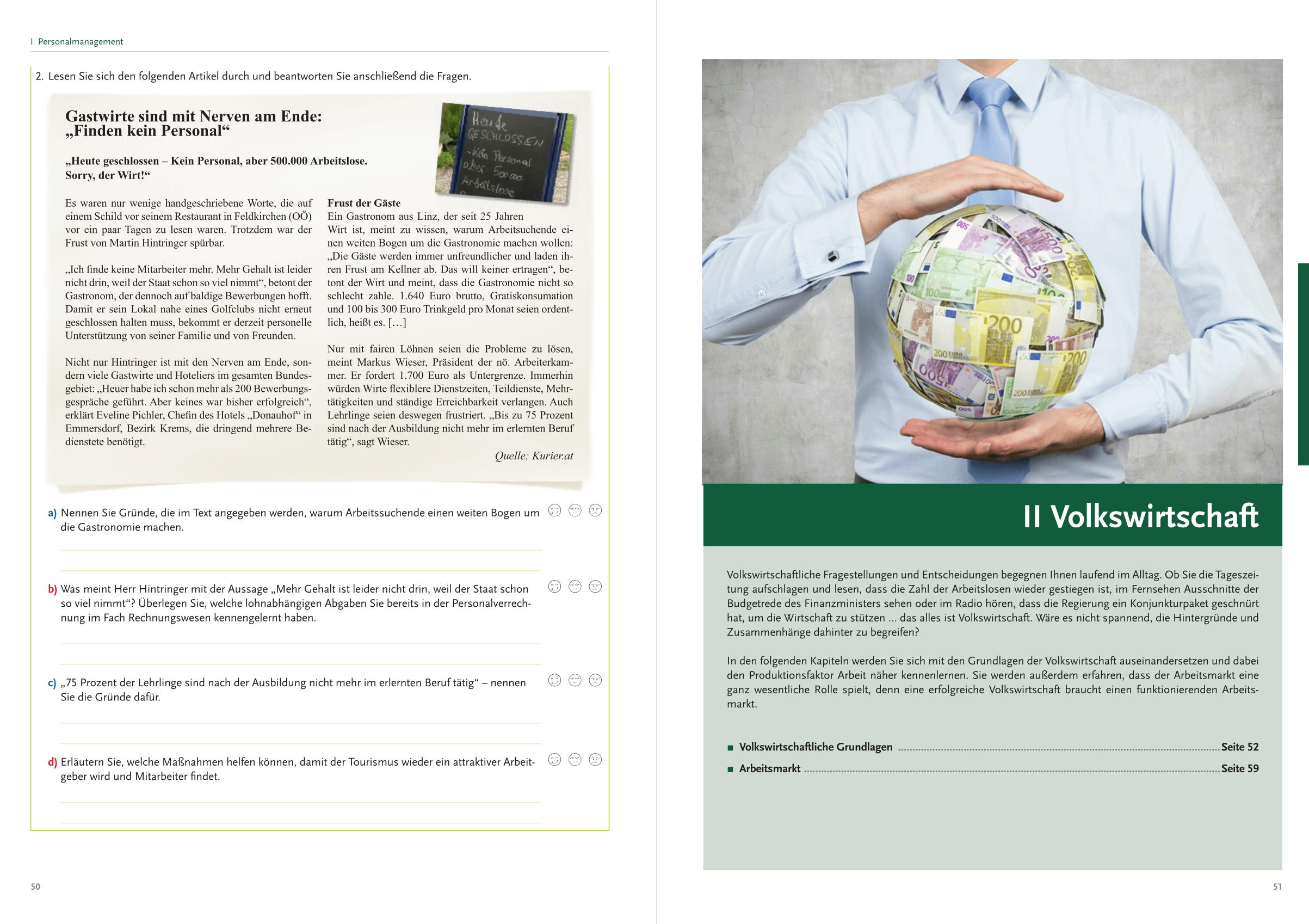 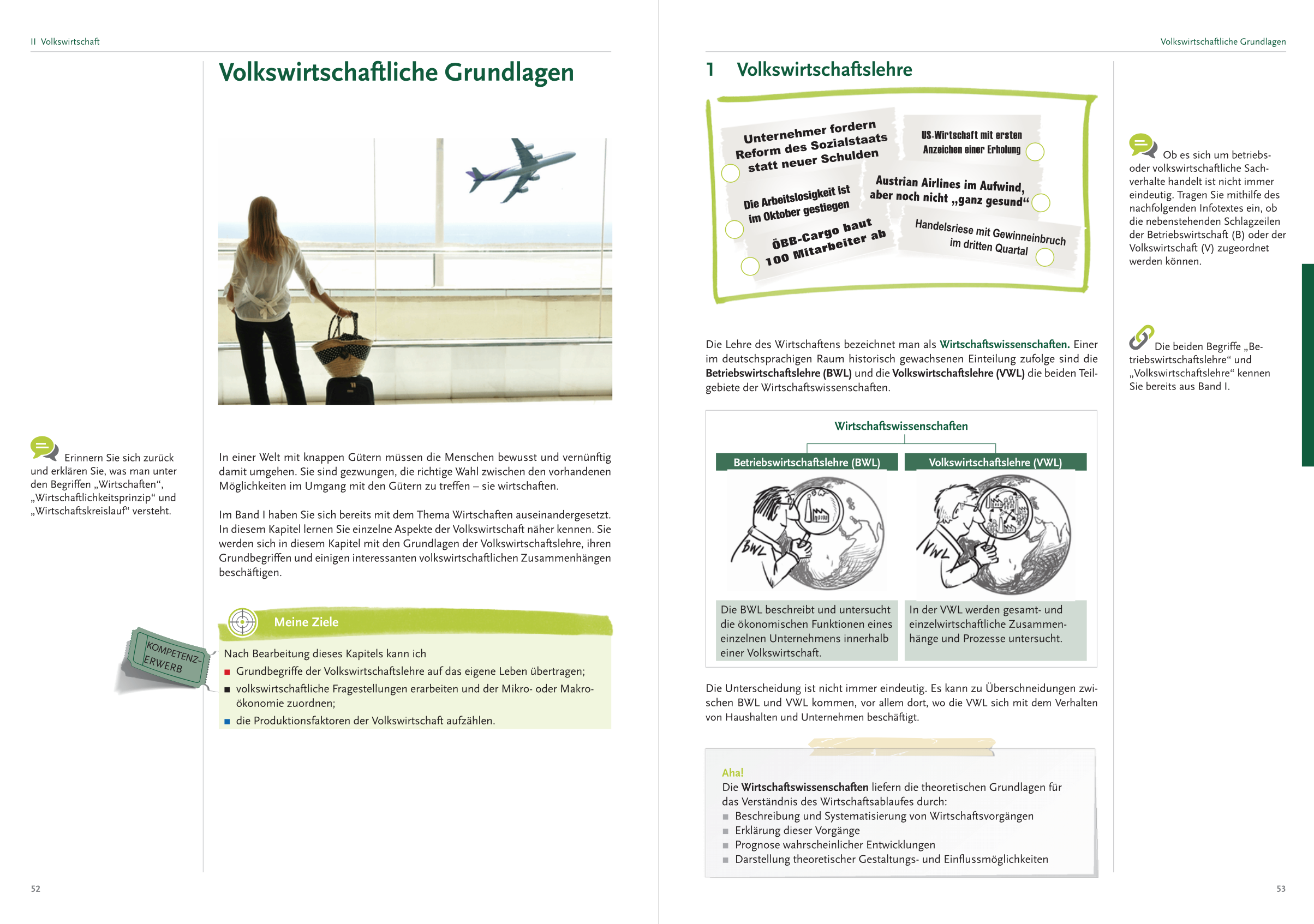 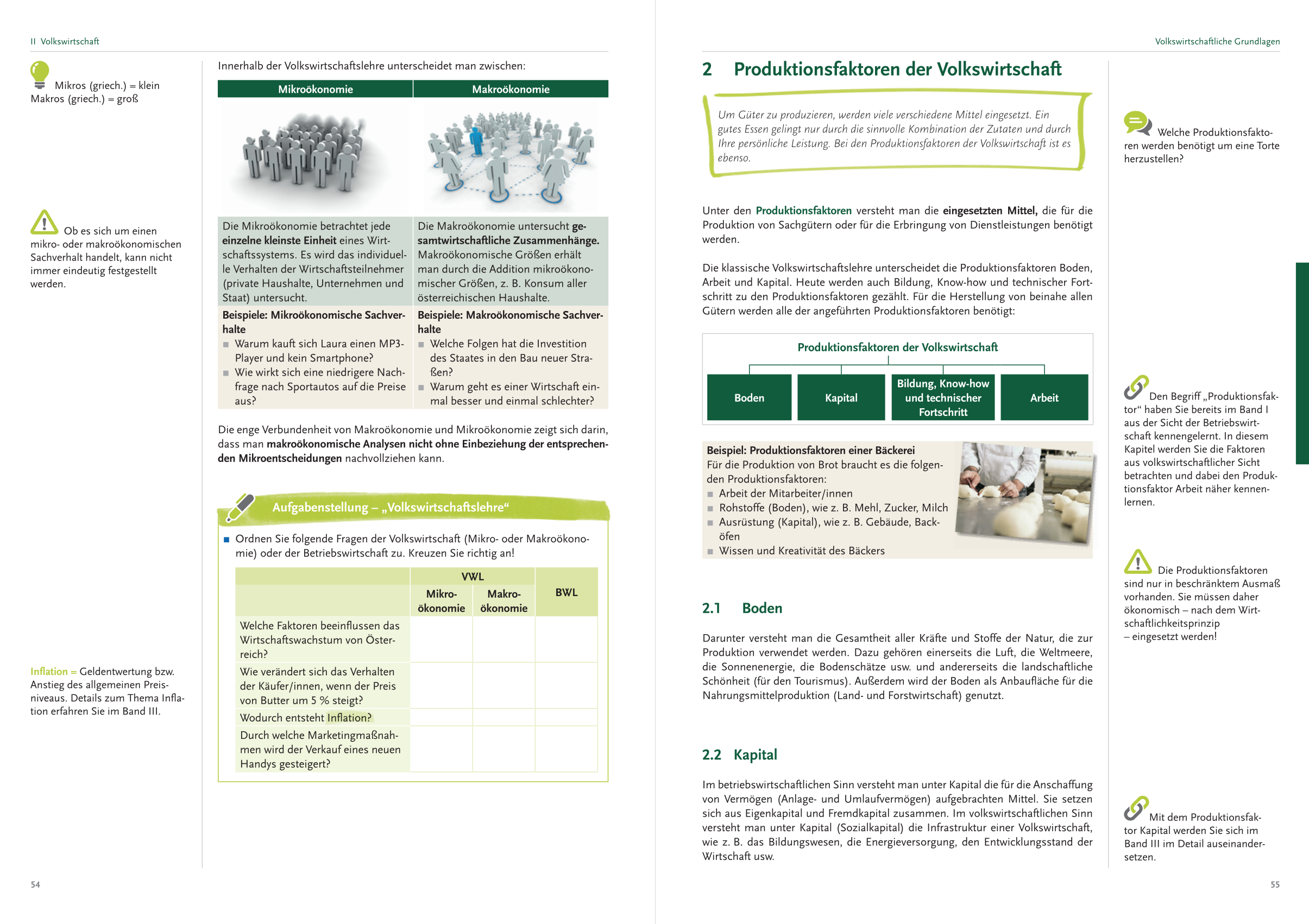 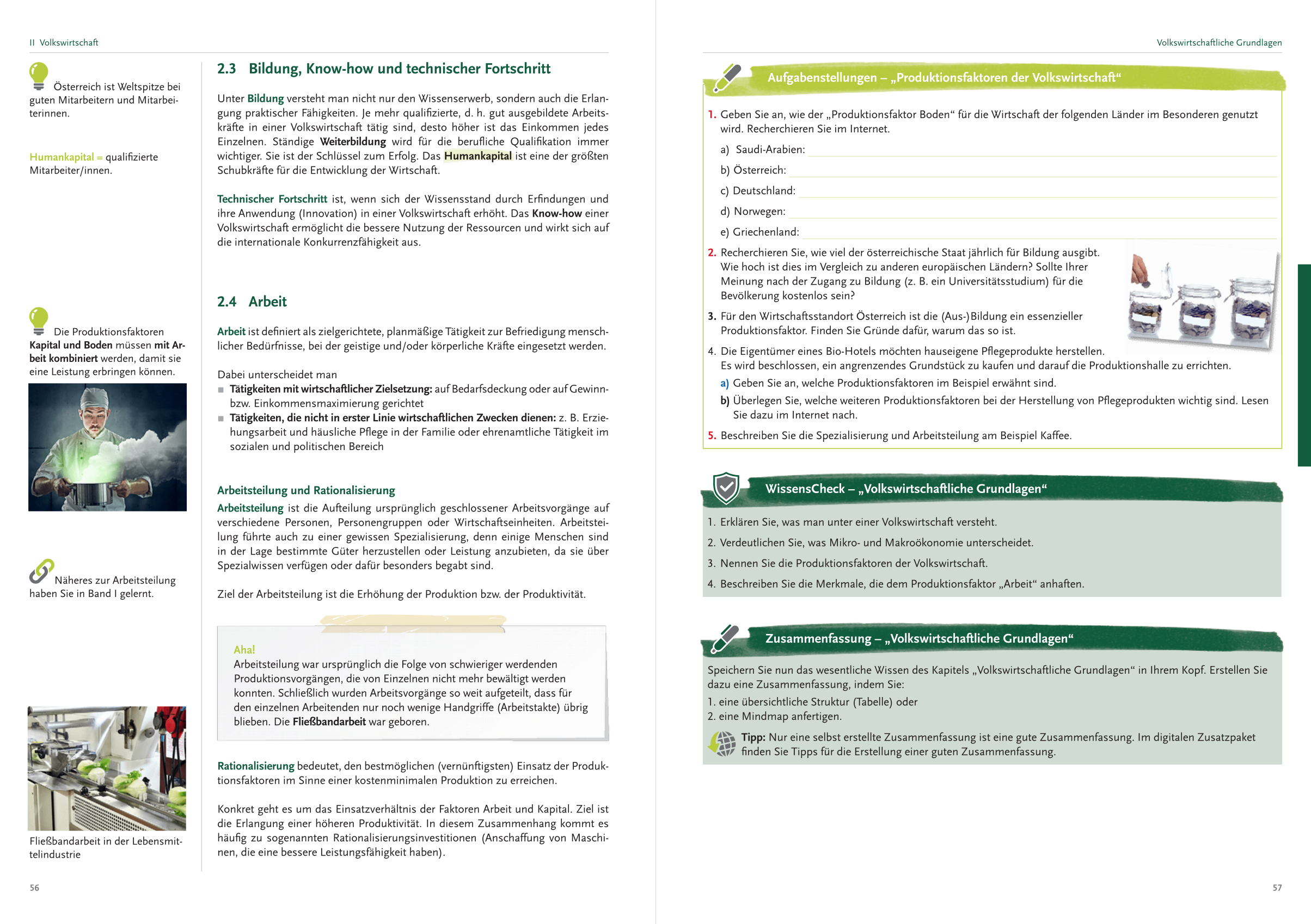 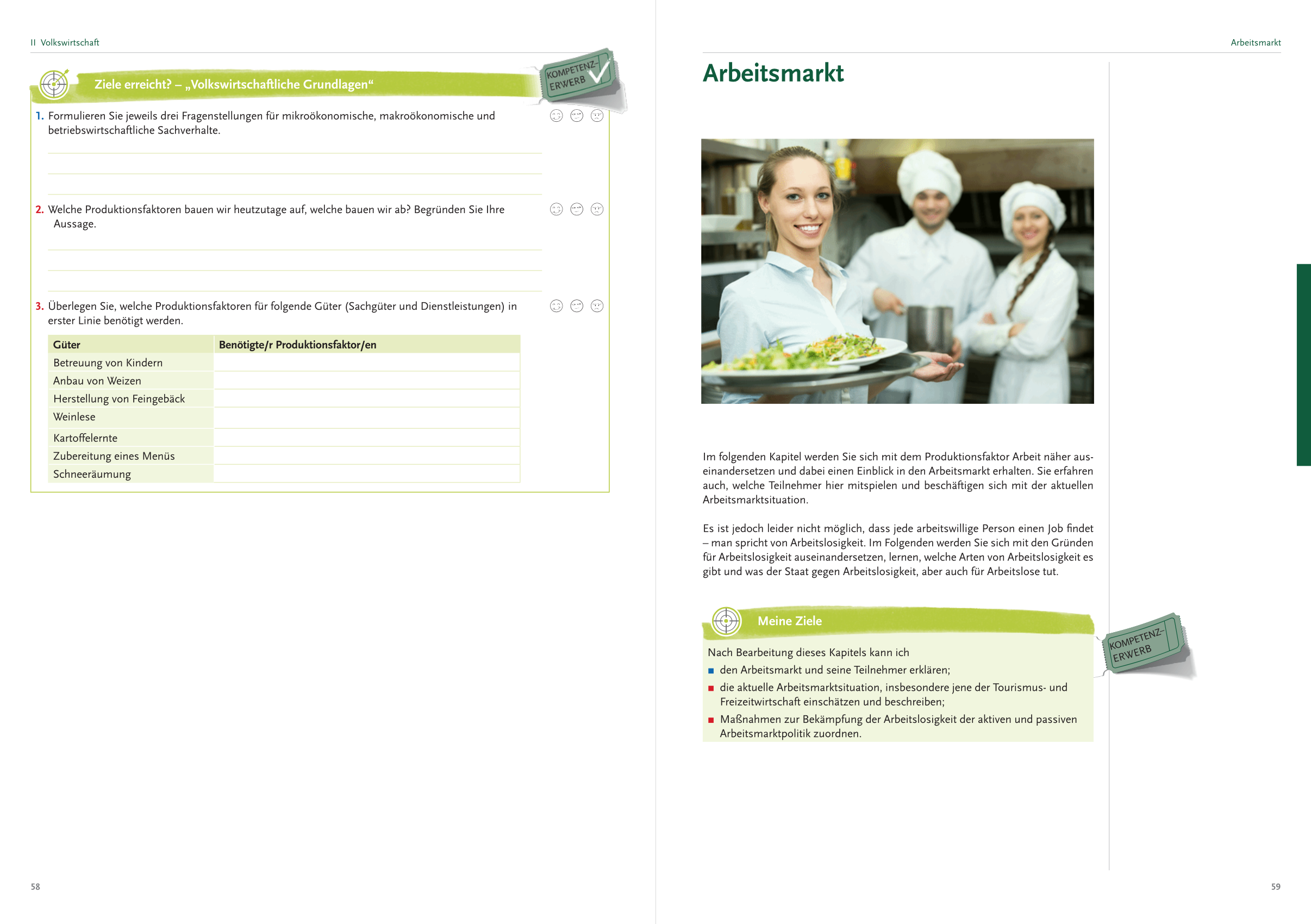 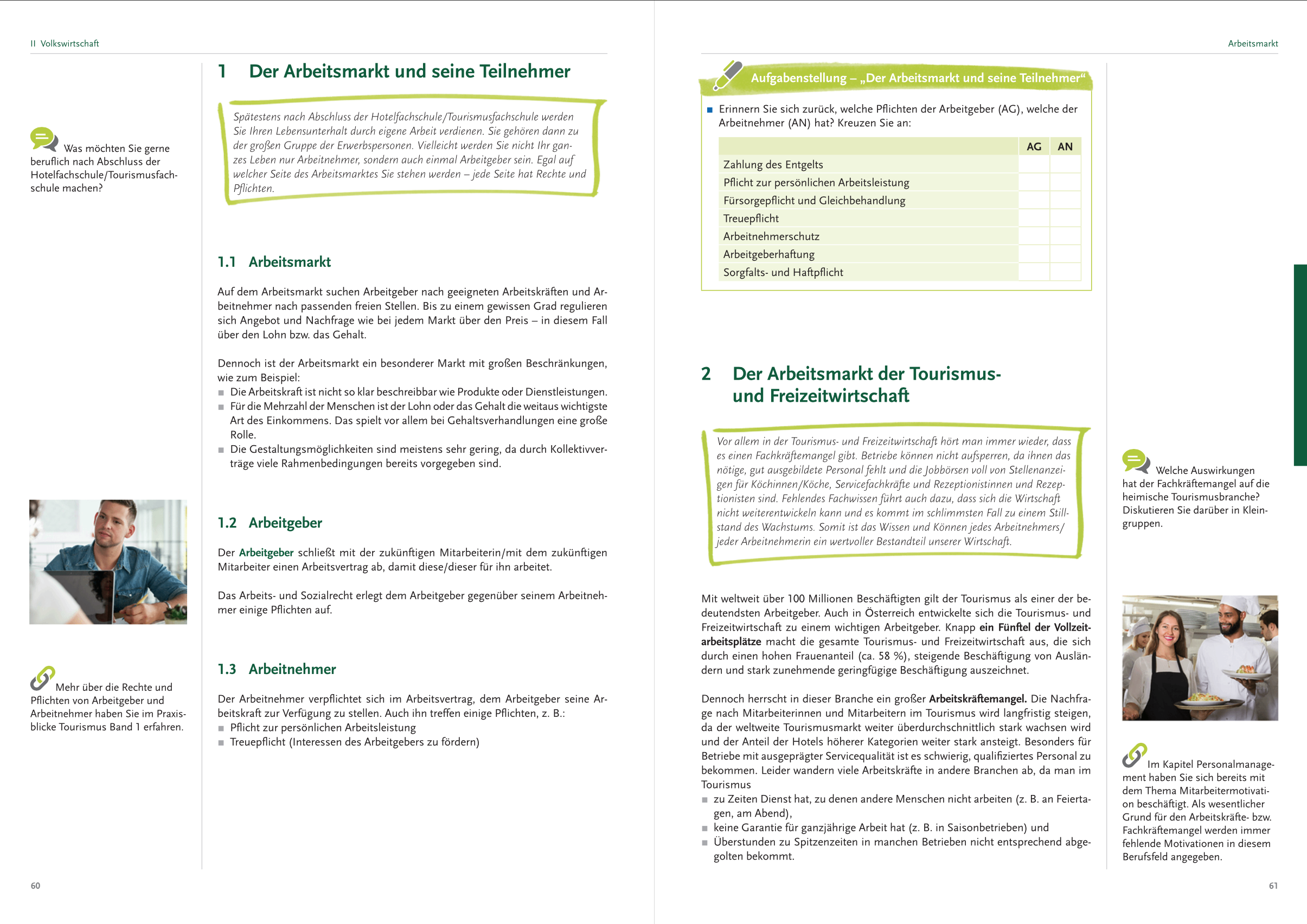 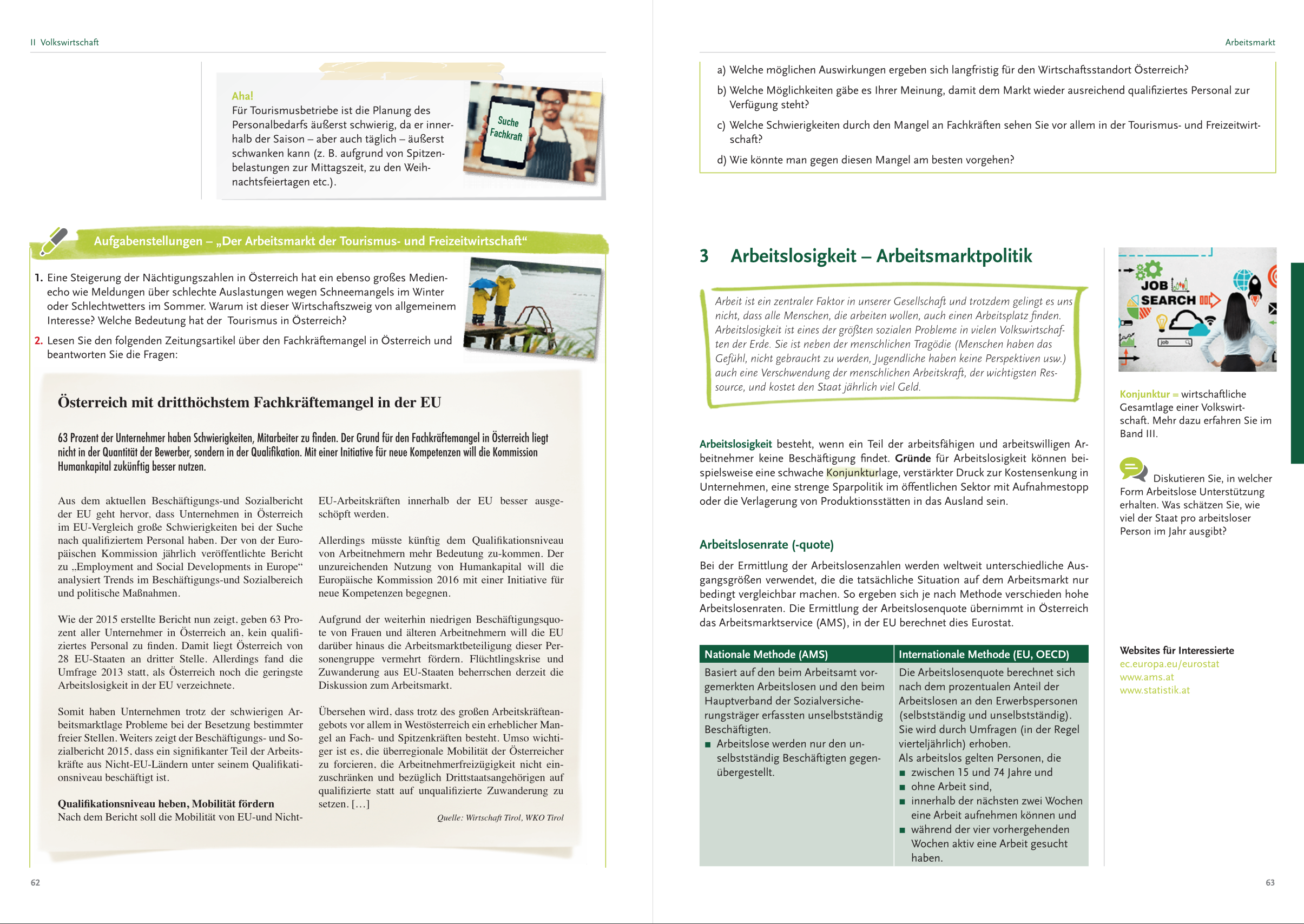 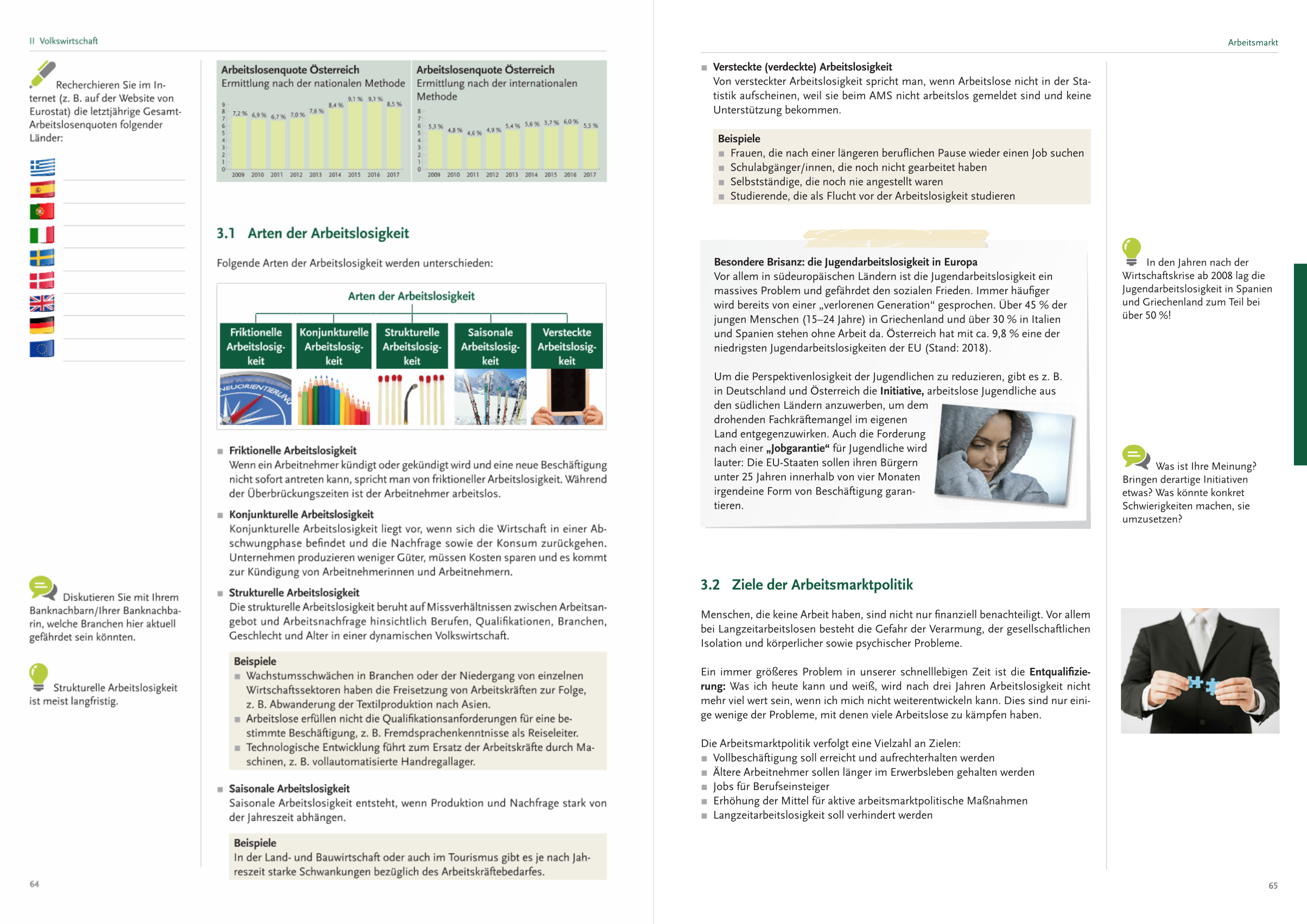 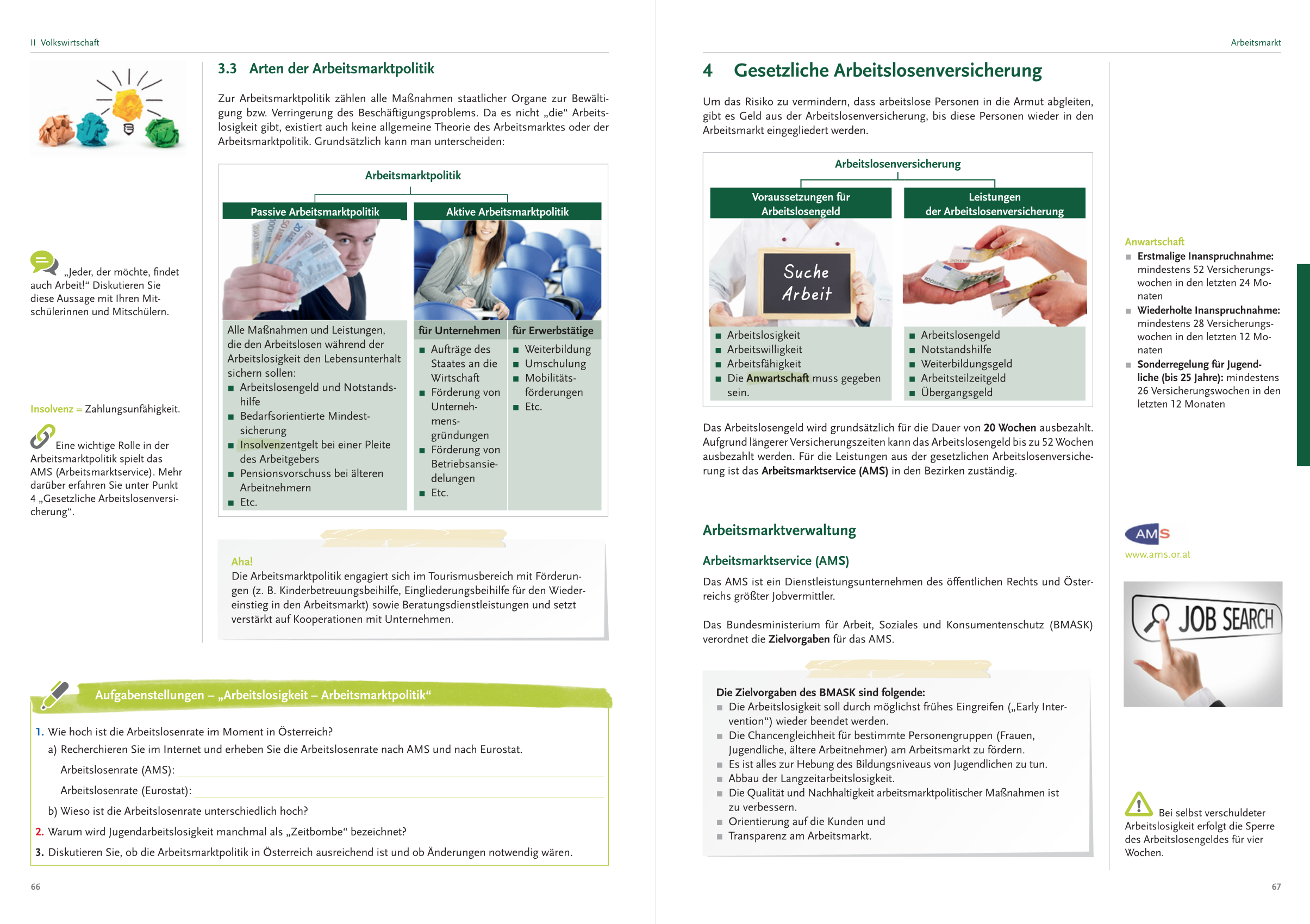 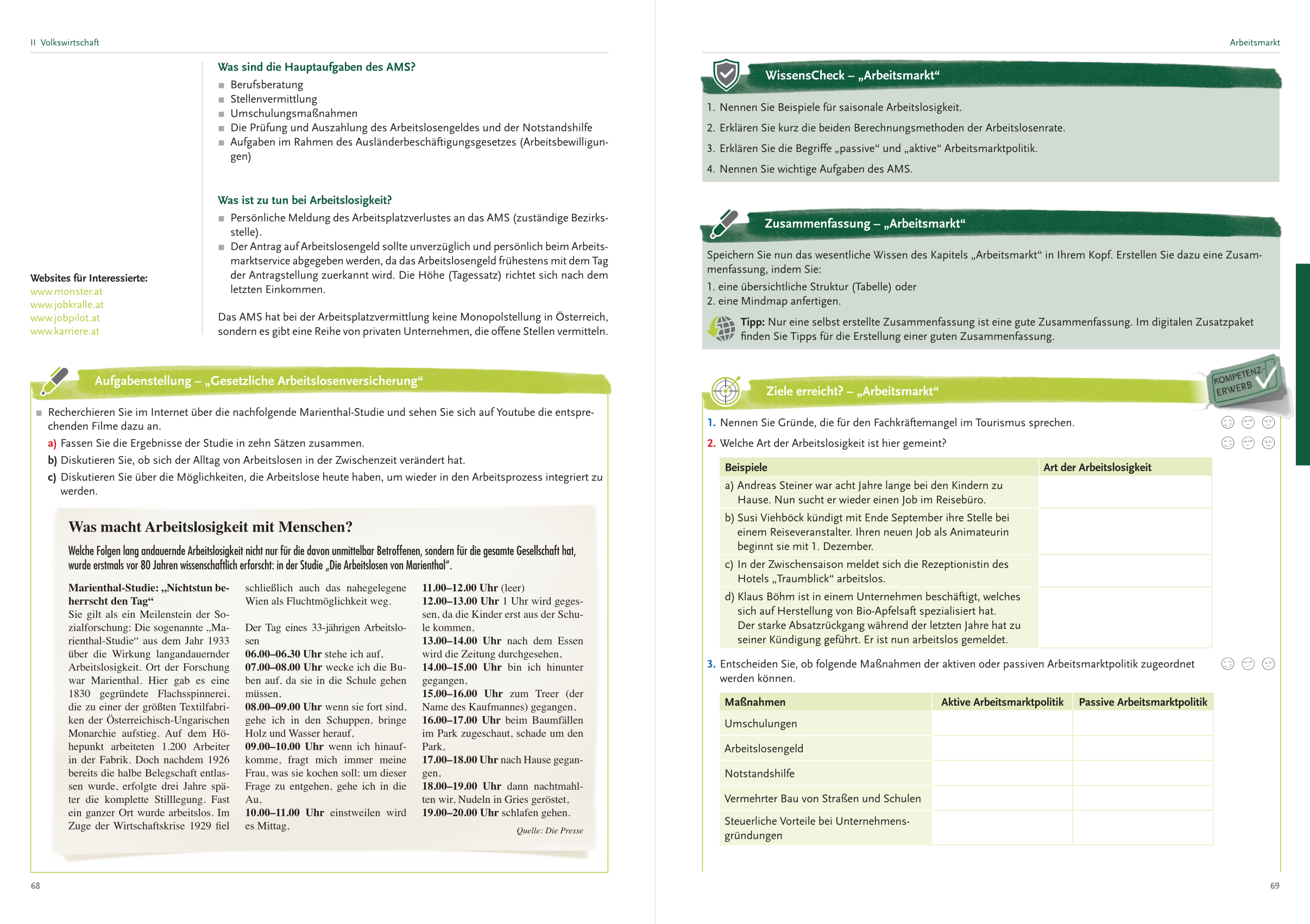